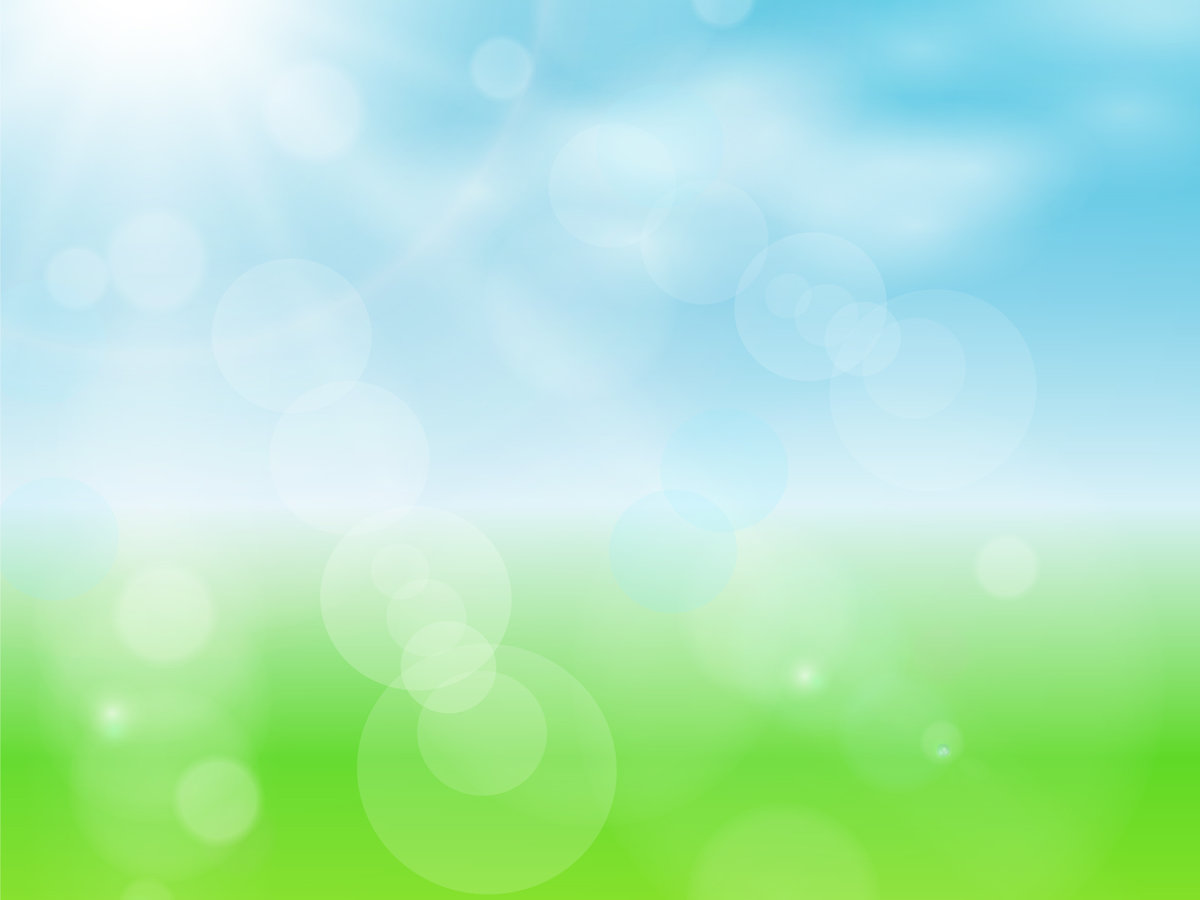 Презентация на тему: 
«Путешествие маленького сахарка»
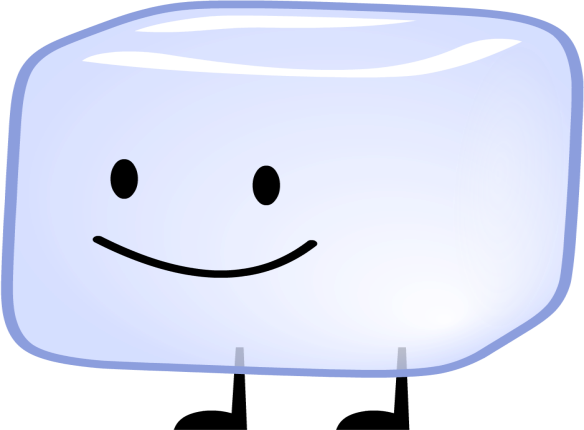 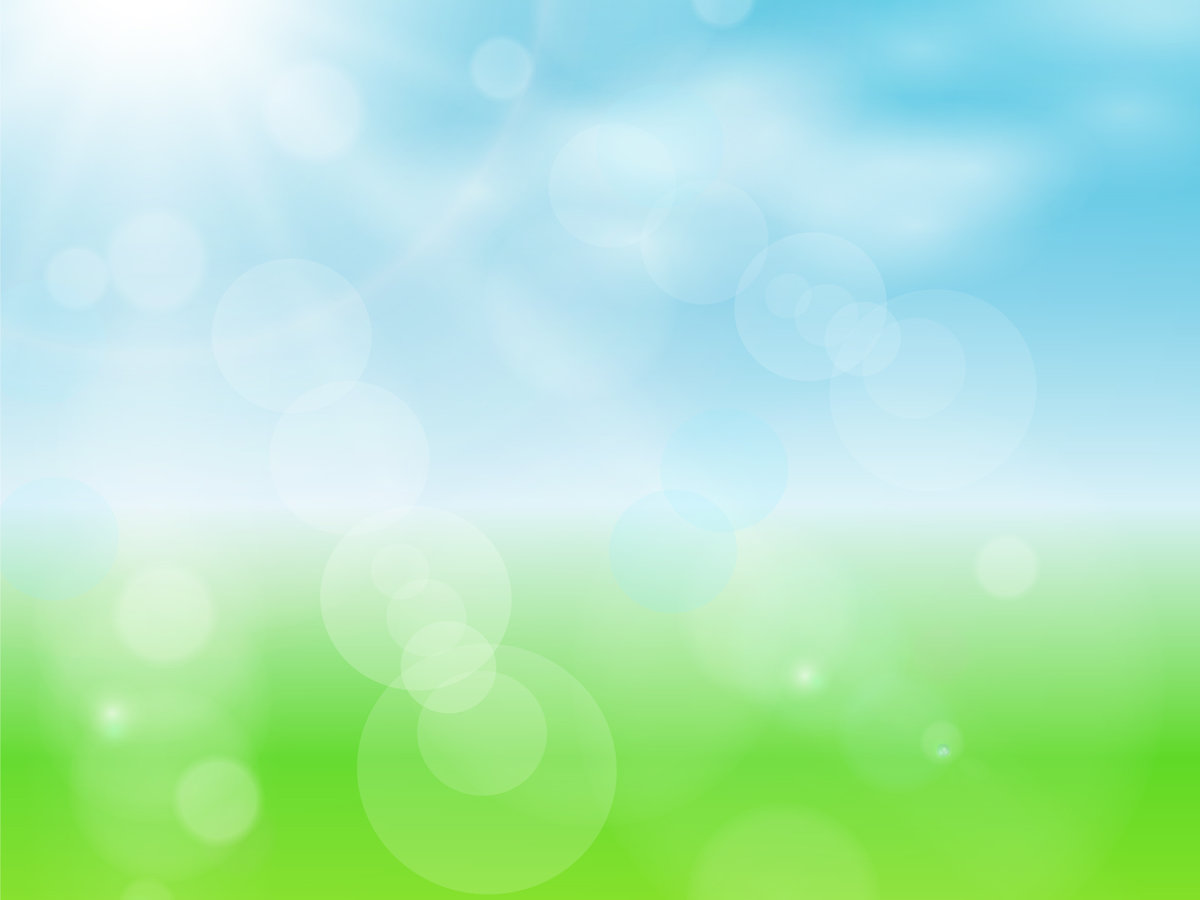 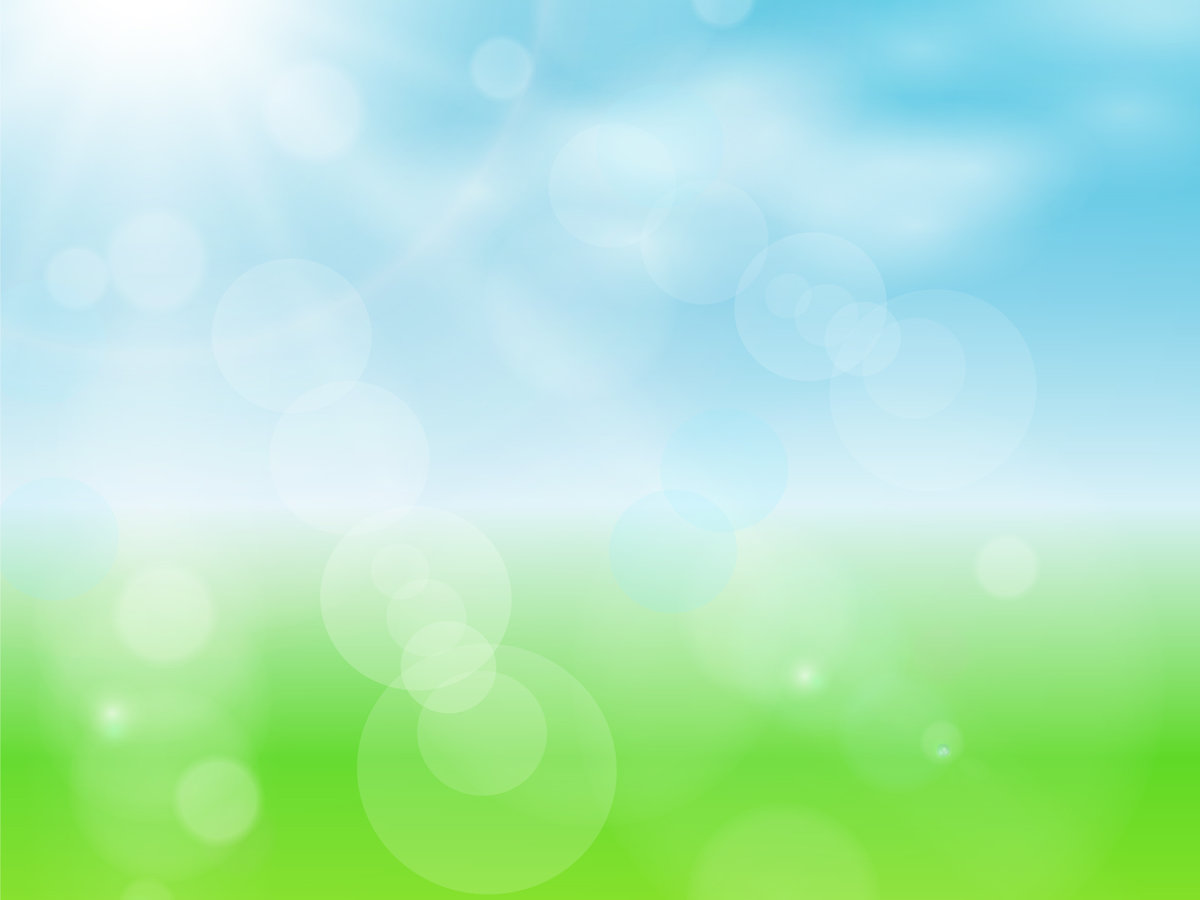 ОТКУДА БЕРЁТСЯ САХАР ?
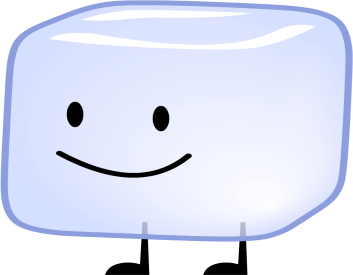 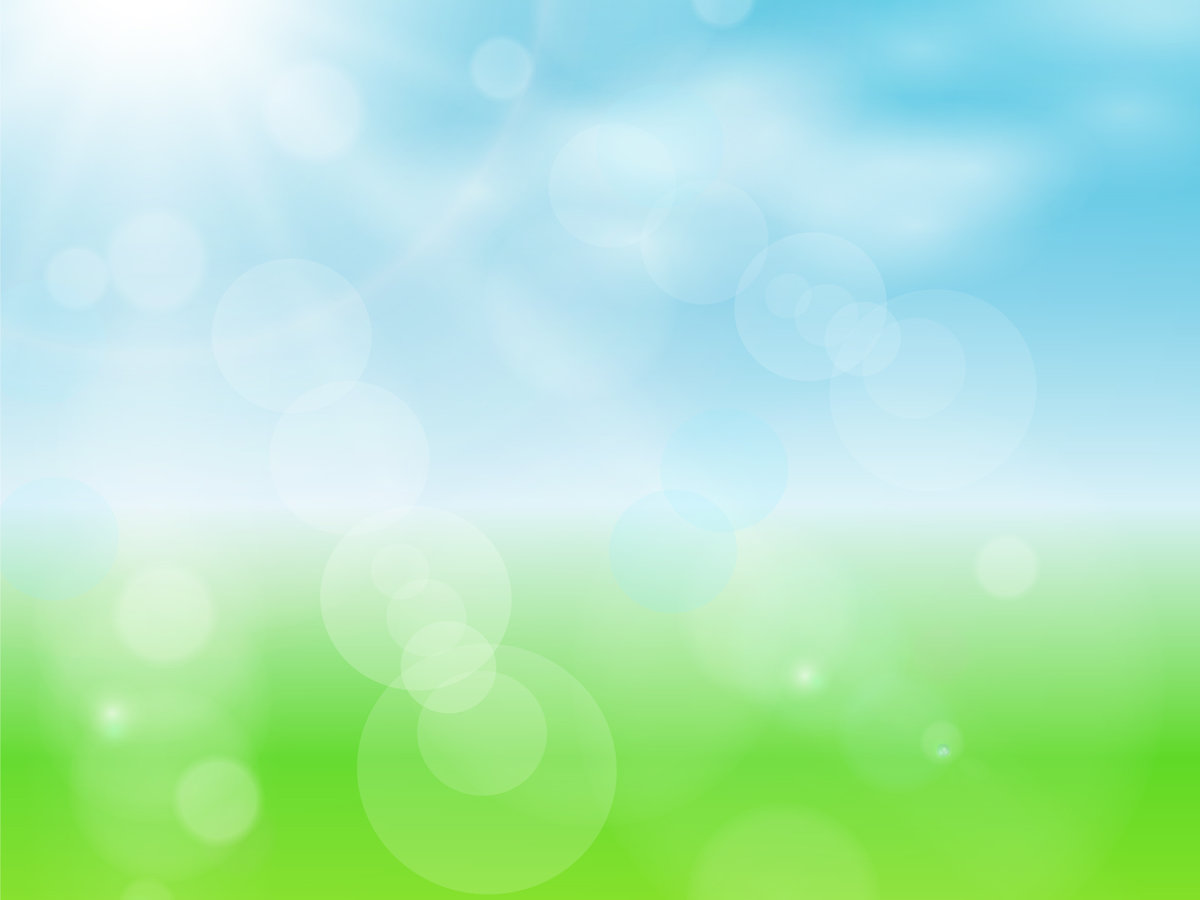 Чтобы получить сахарную свёклу весной её семена надо посадить в землю
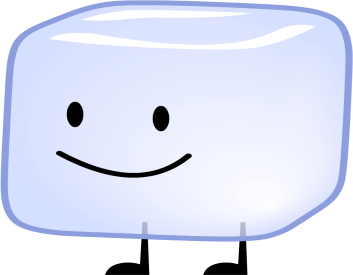 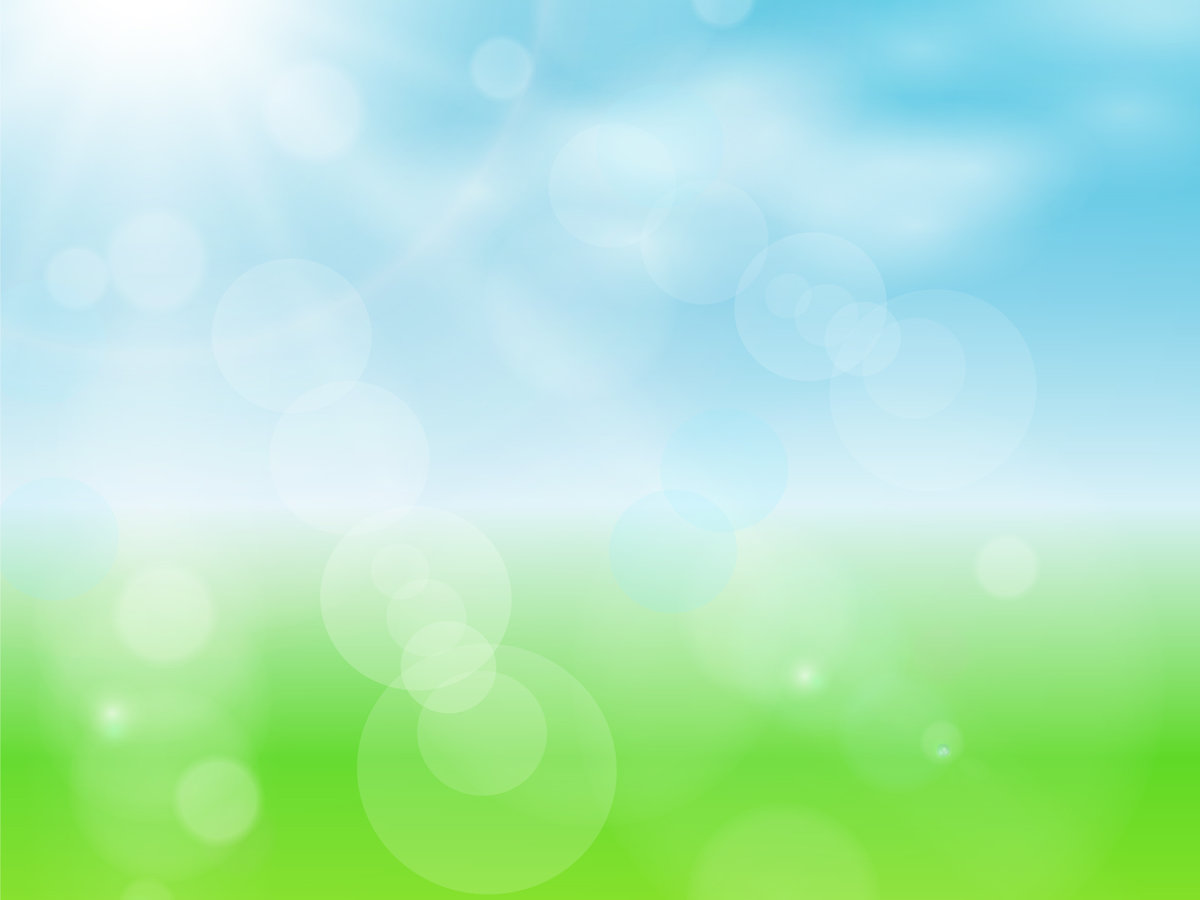 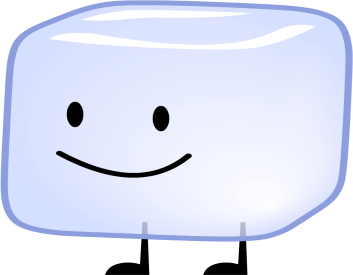 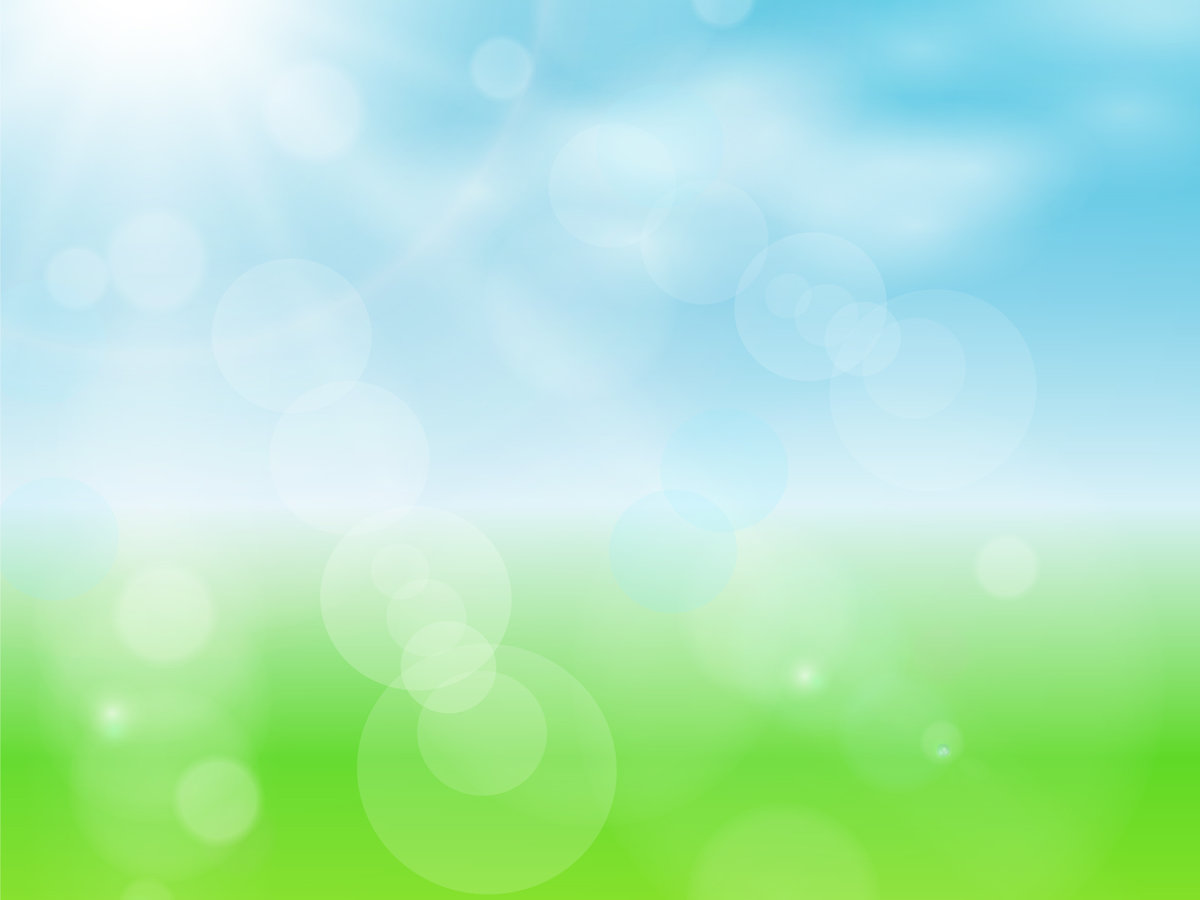 В течение лета свекла растет, набирая массу и сахаристость
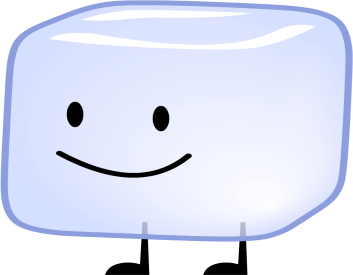 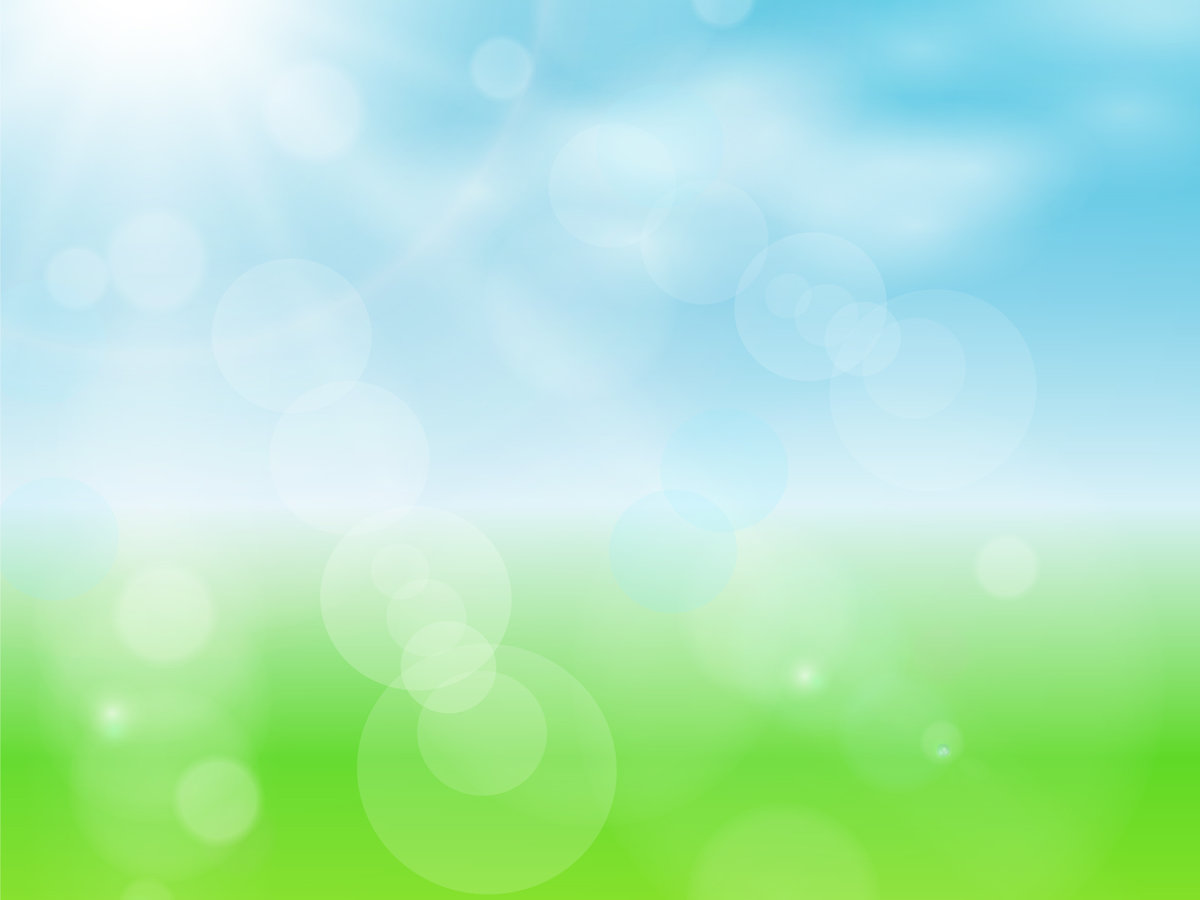 Осенью начинается сбор урожая  сахарной свёклы
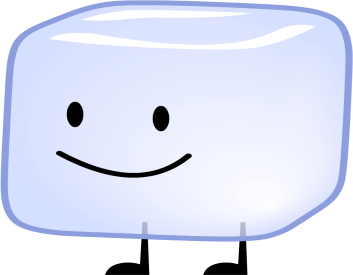 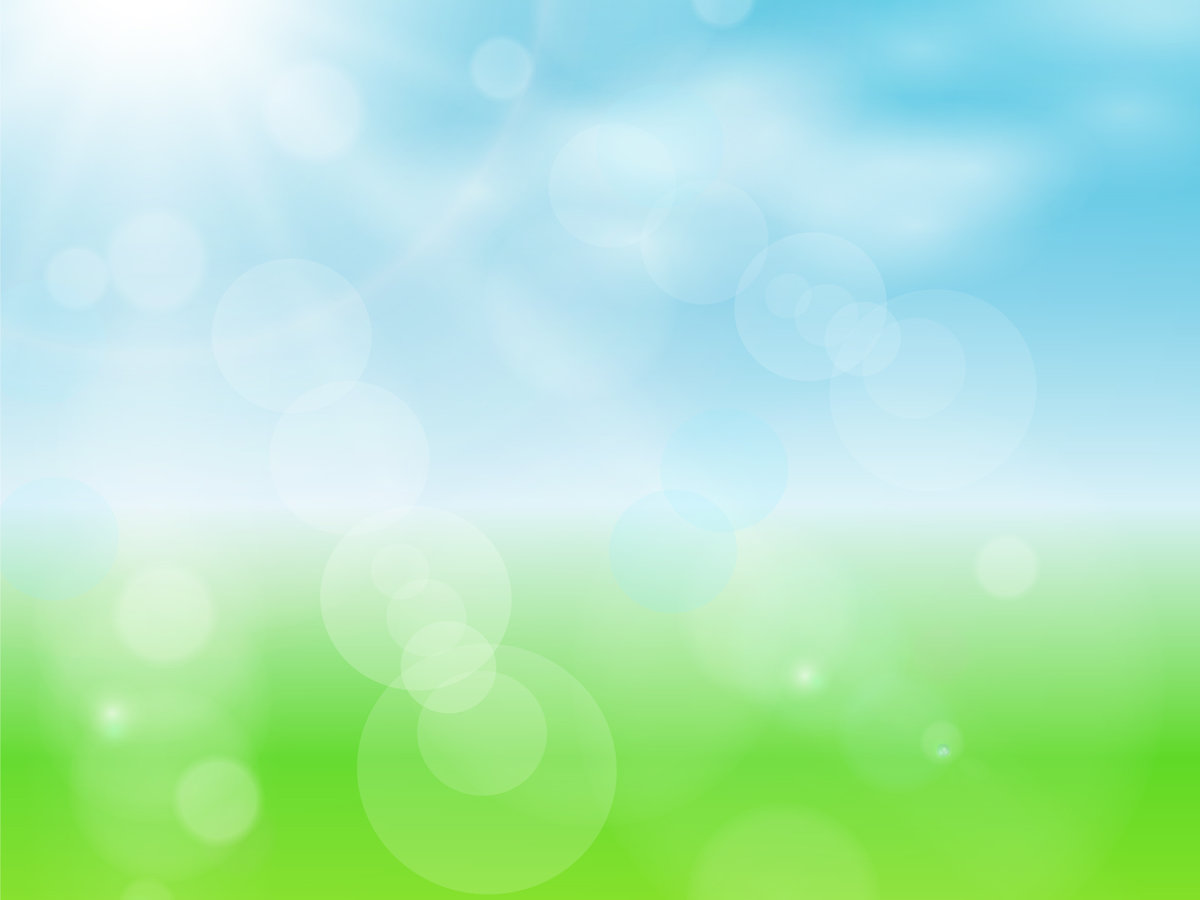 Тяжело груженые сахарной свёклой машины подгоняют к пункту приемки
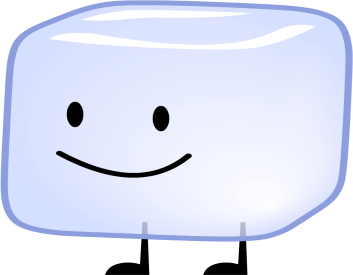 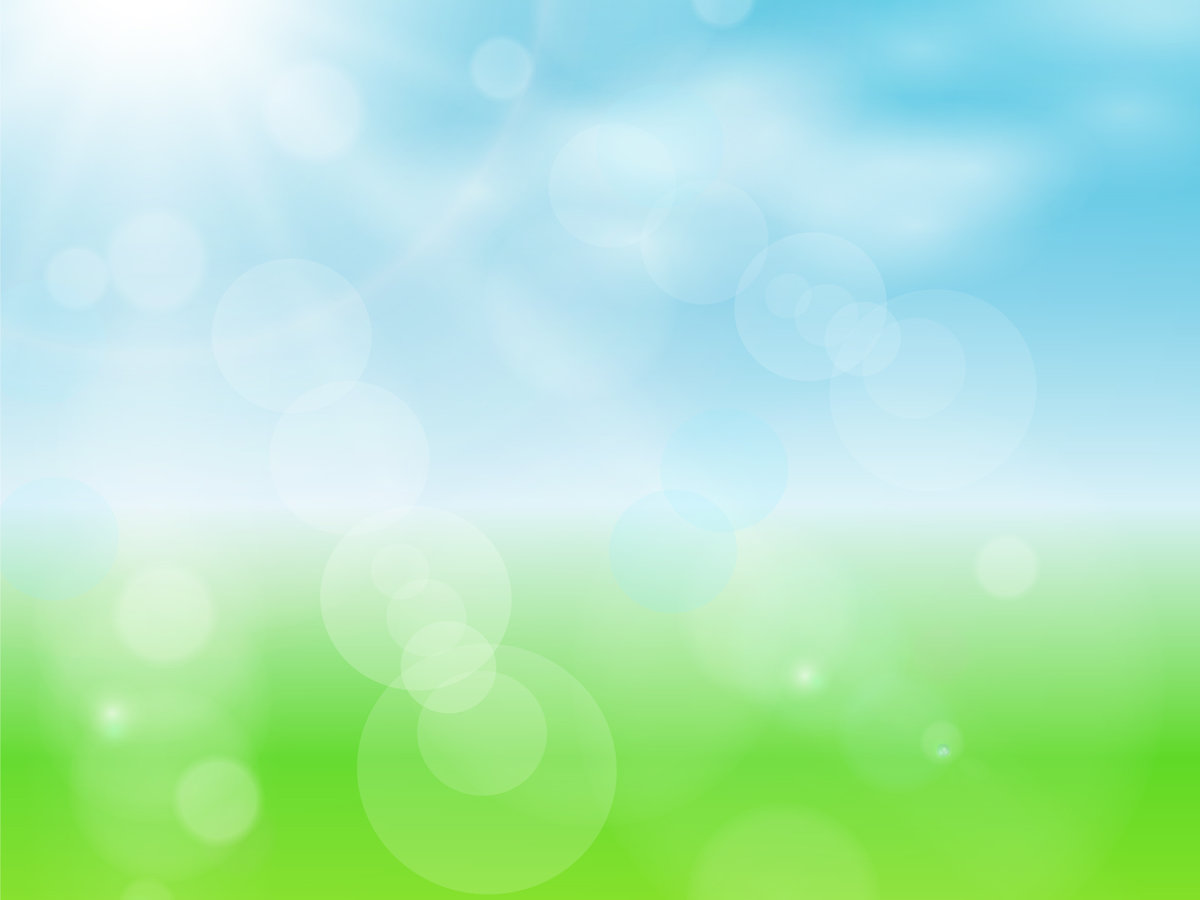 Взвешивают и затем разгружают содержимое кузовов и прицепов в бункер
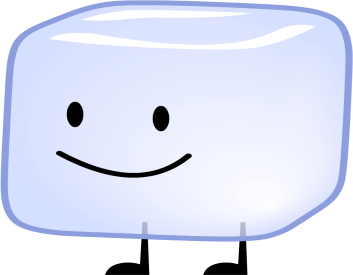 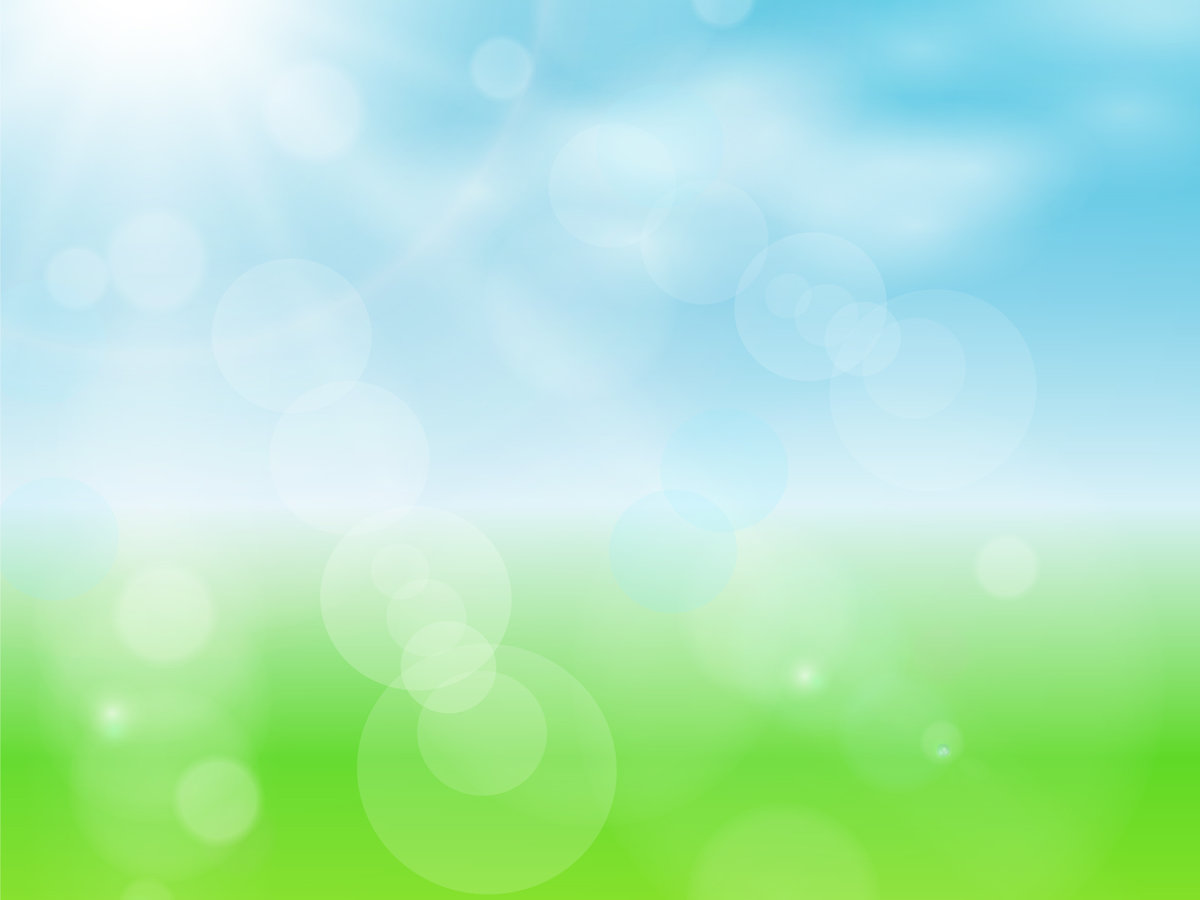 Из бункера корнеплоды попадают на конвеерную ленту, которая уносит сырье в подземелье.
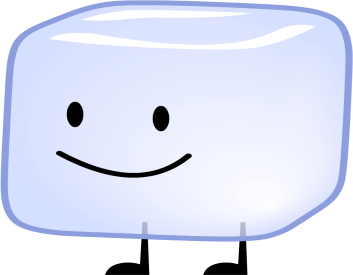 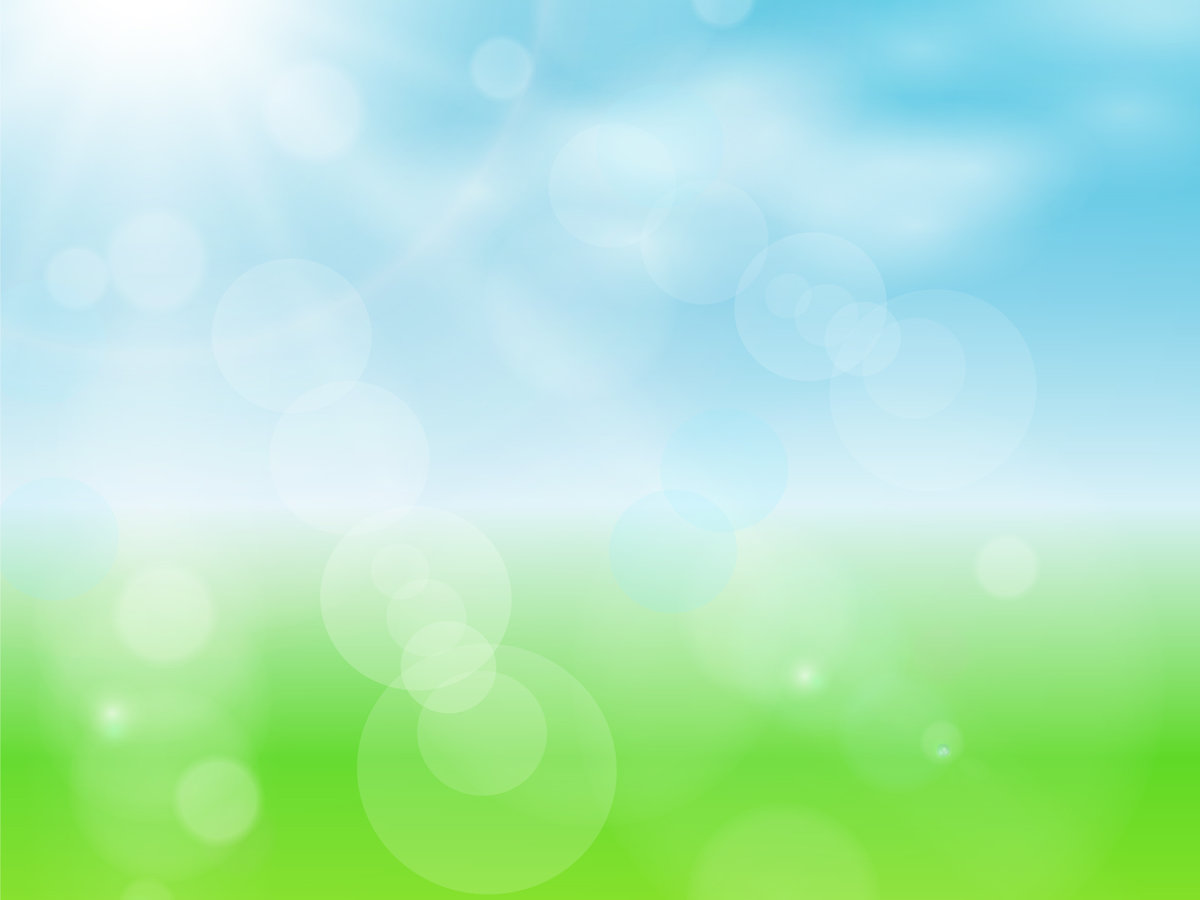 Прежде чем использовать свеклу, нужно её очистить
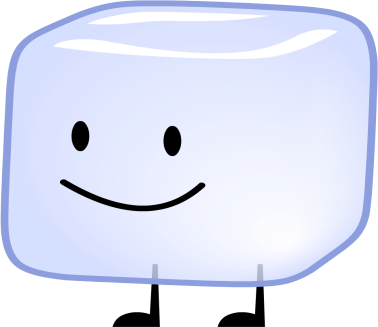 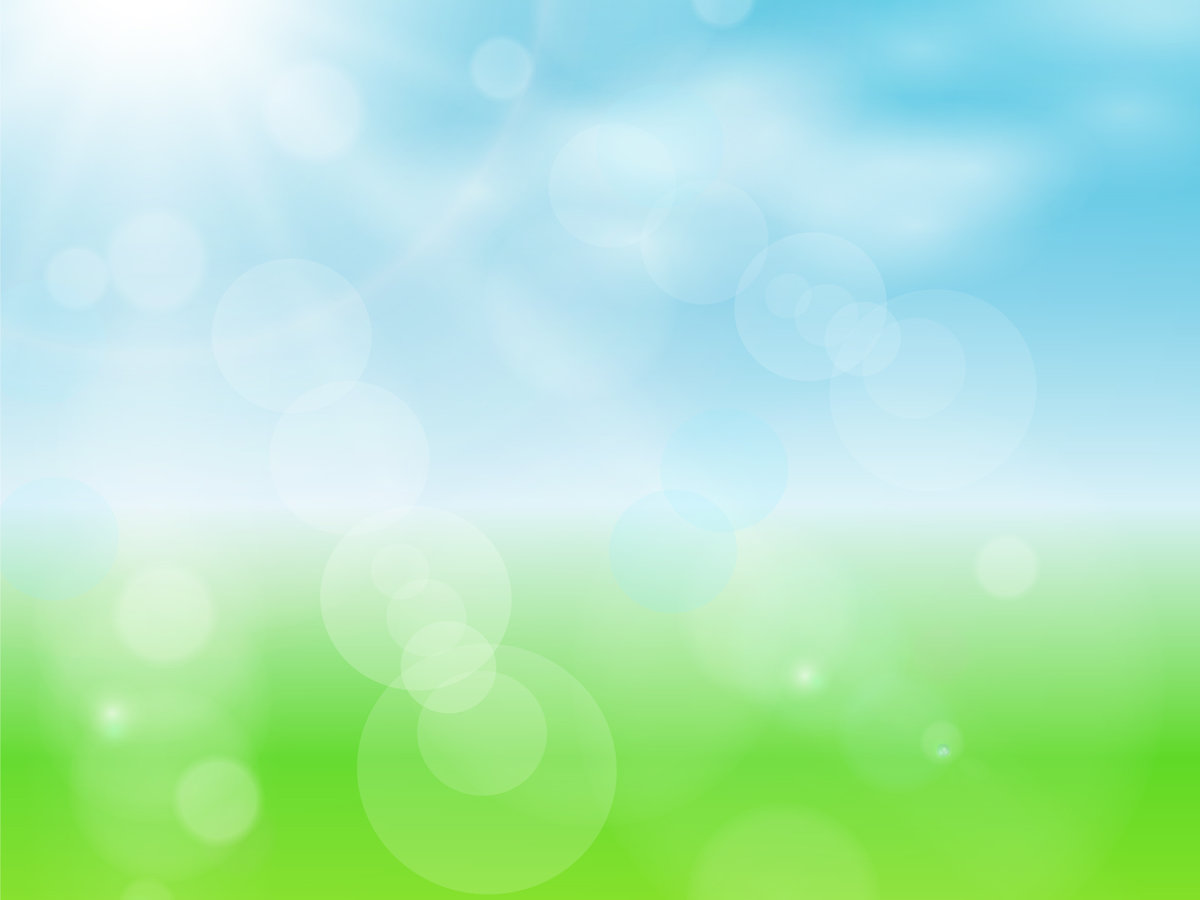 Чистые корнеплоды отправляются на свеклорезку.
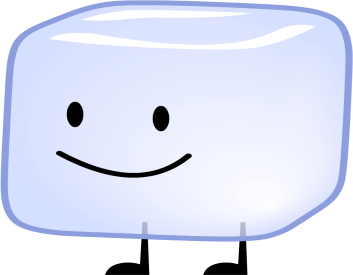 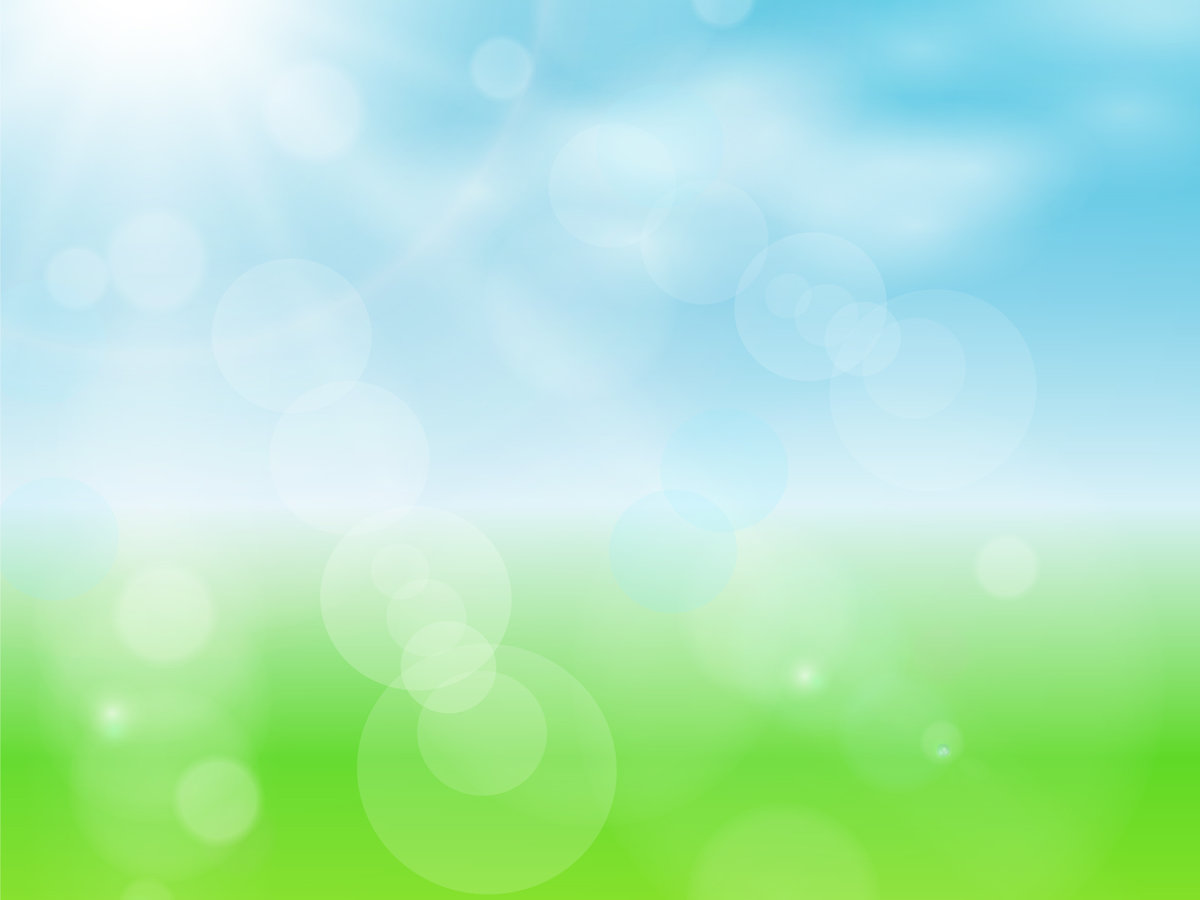 Из стружки отжимают сок.
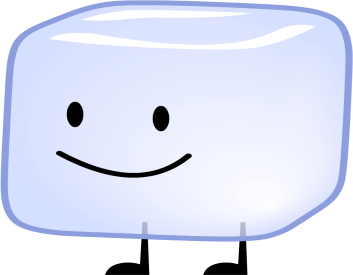 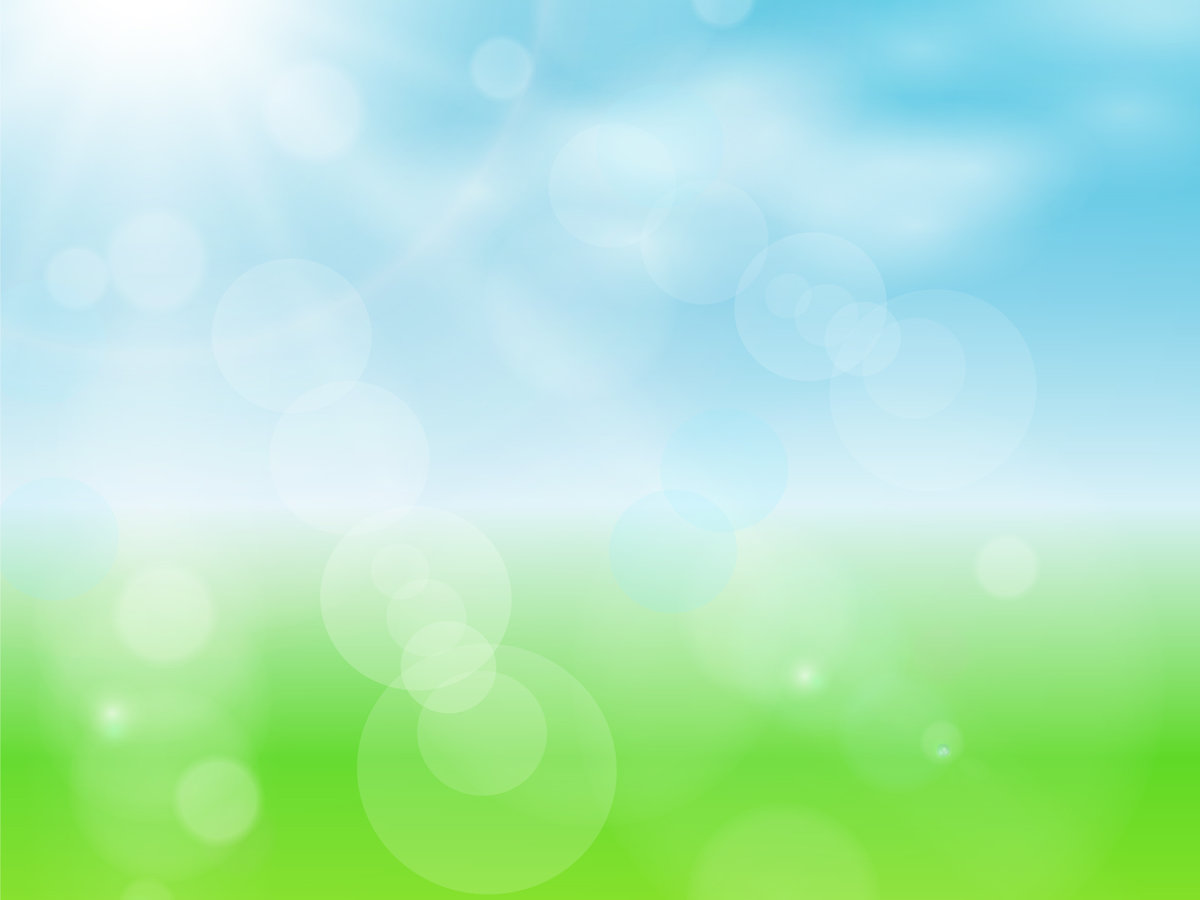 Уваренный сироп — утфель, отправляют на центрифугирование
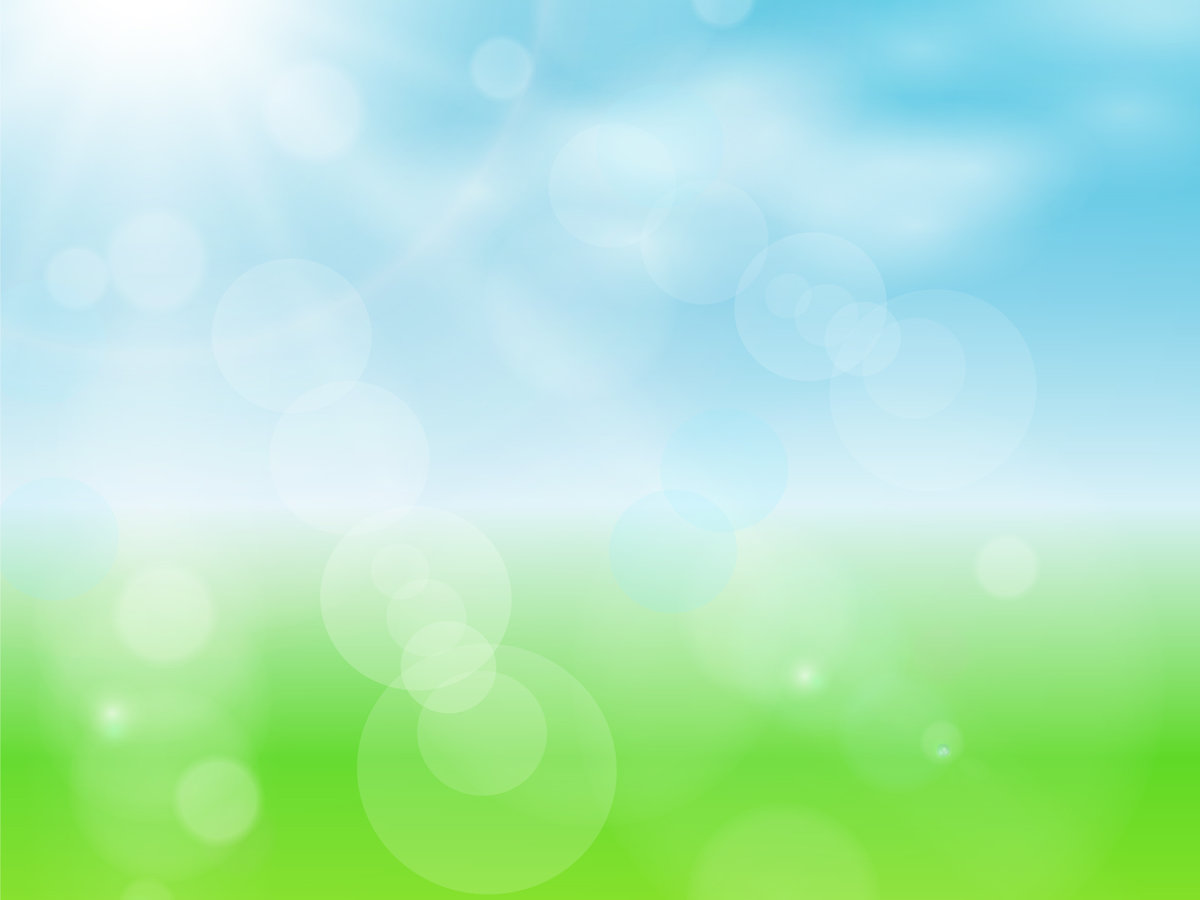 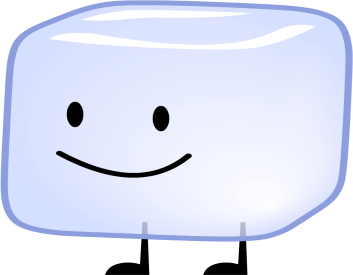 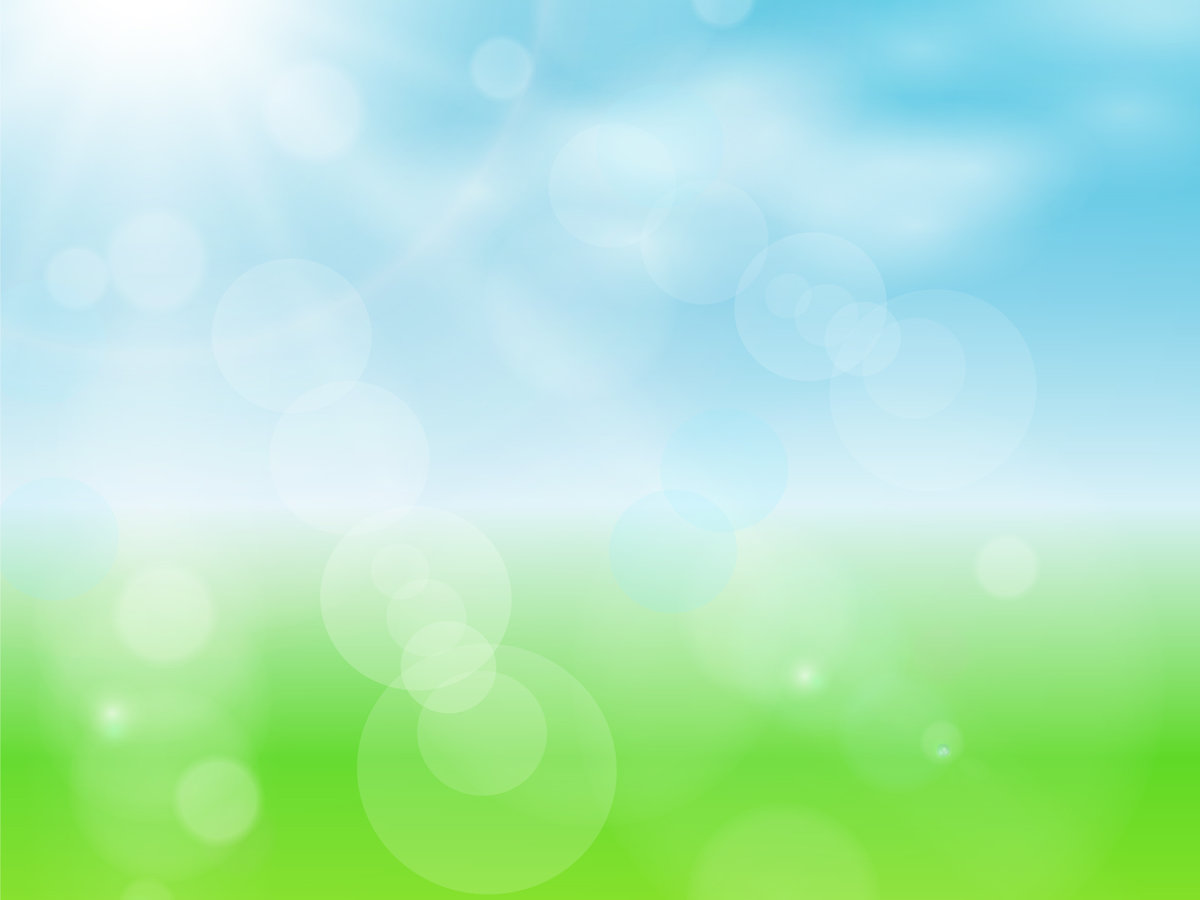 Выгруженный из центрифуг влажный сахар-песок транспортируют для высушивания
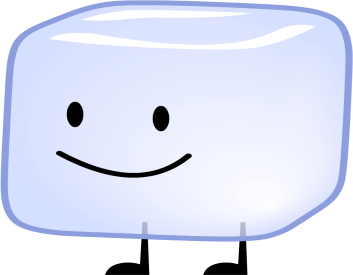 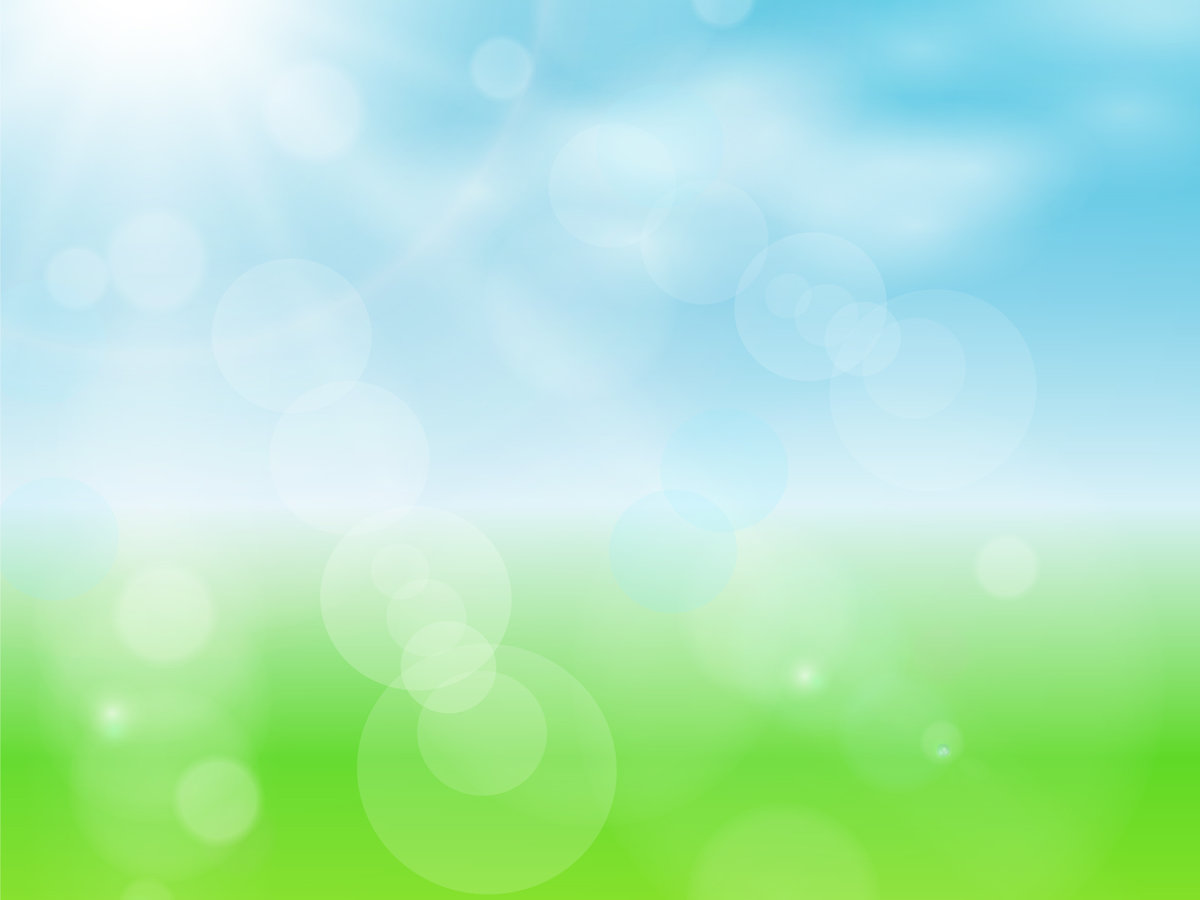 В упаковочном цеху сахар фасуется по мешкам
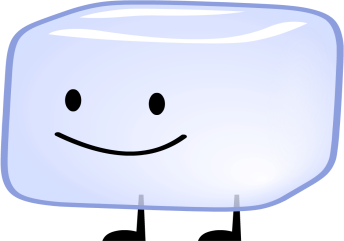 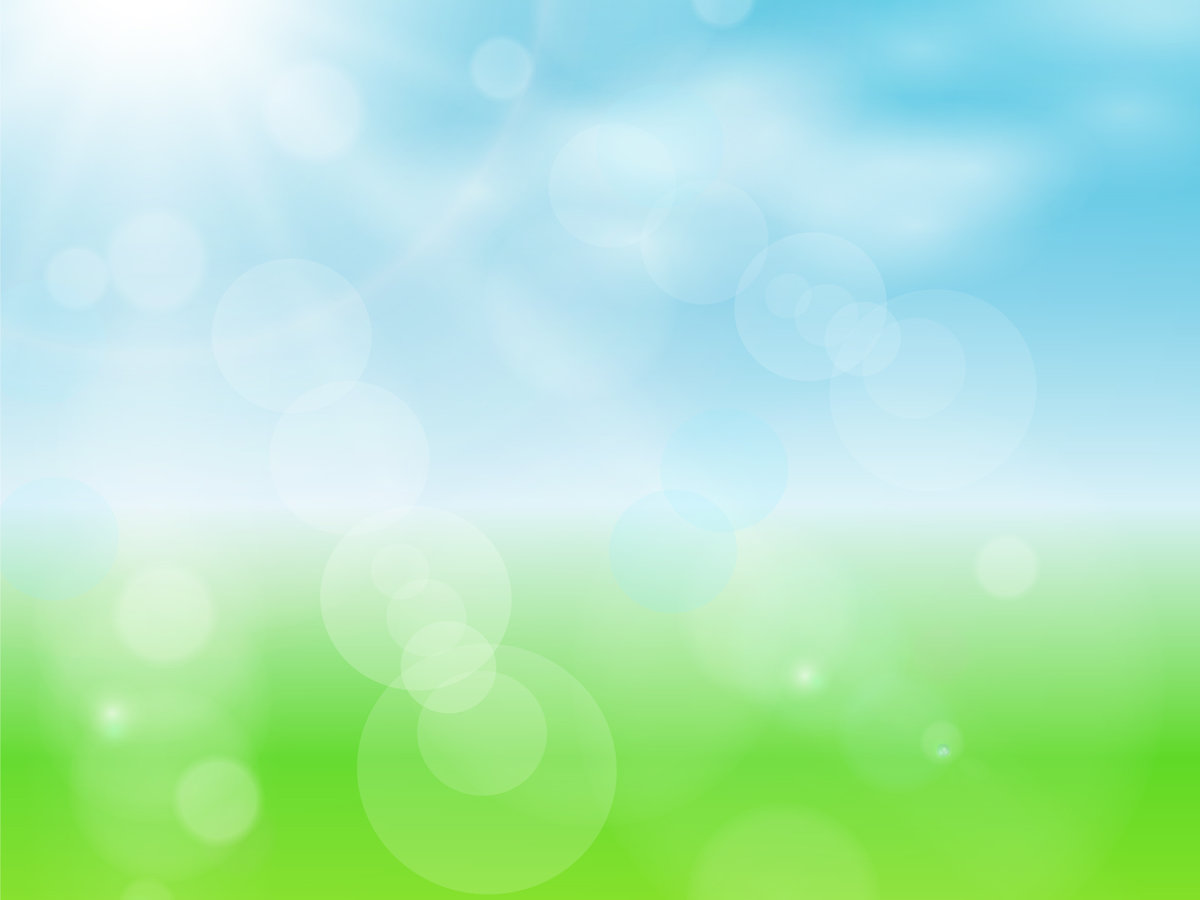 Сахар бывает сыпучим, твёрдым, кусковым, колотым, леденцовым, коричневым, каменным...
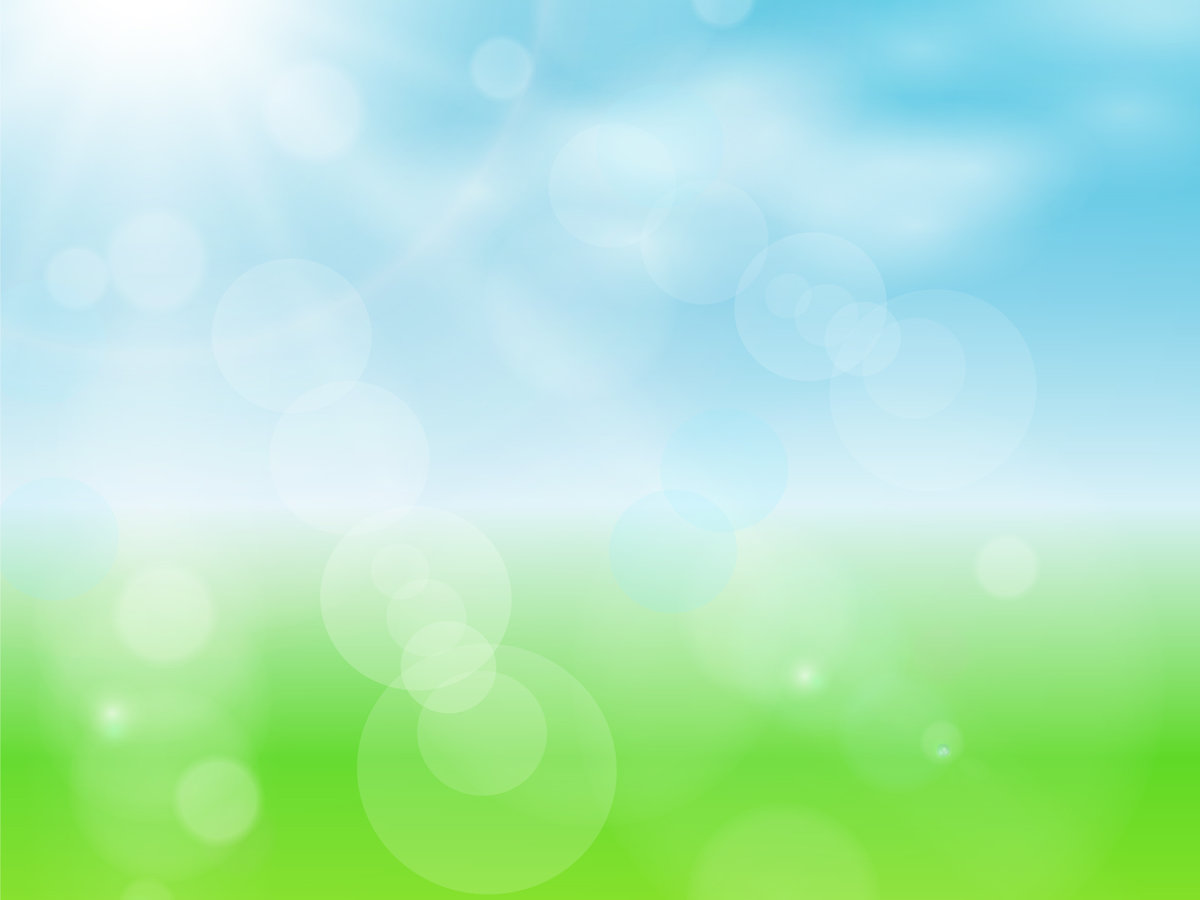 Сладости из сахара
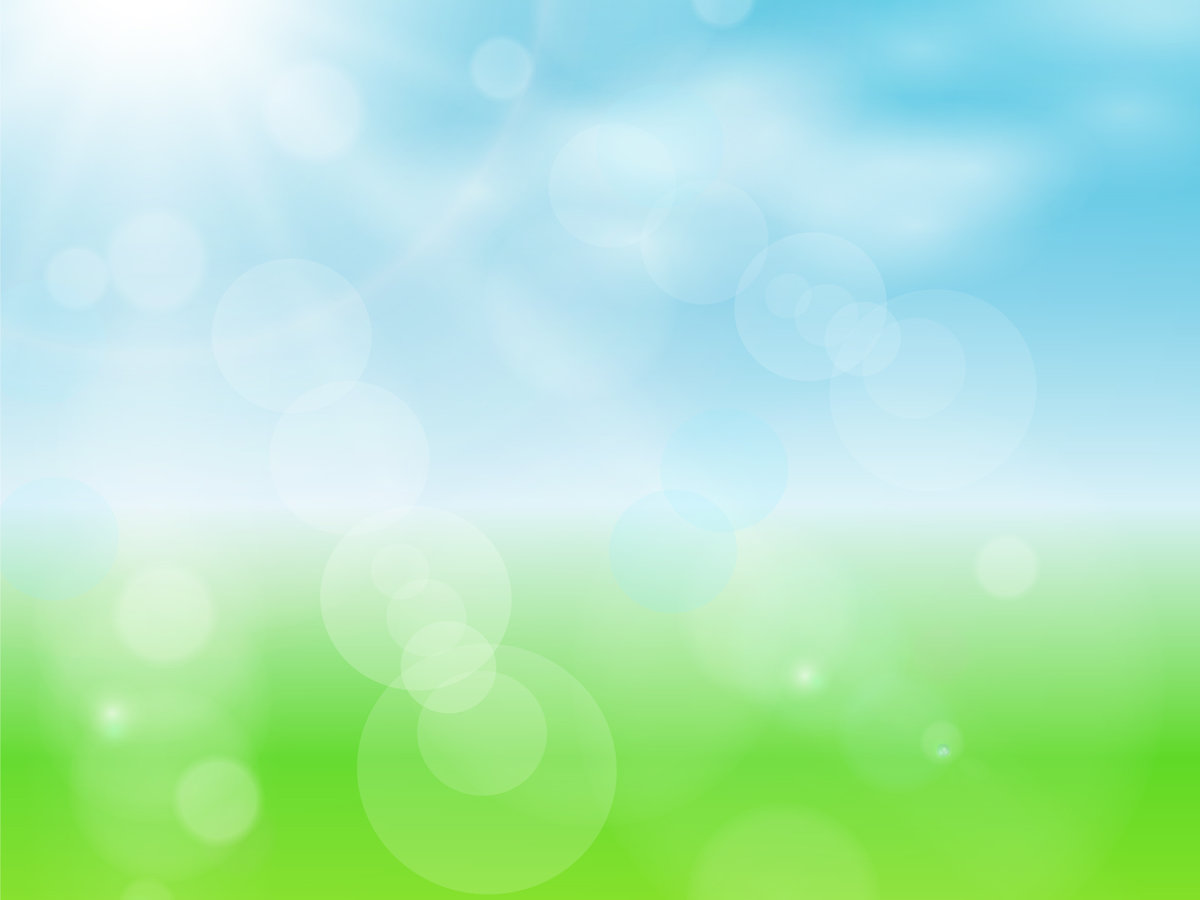 Сахарный замок
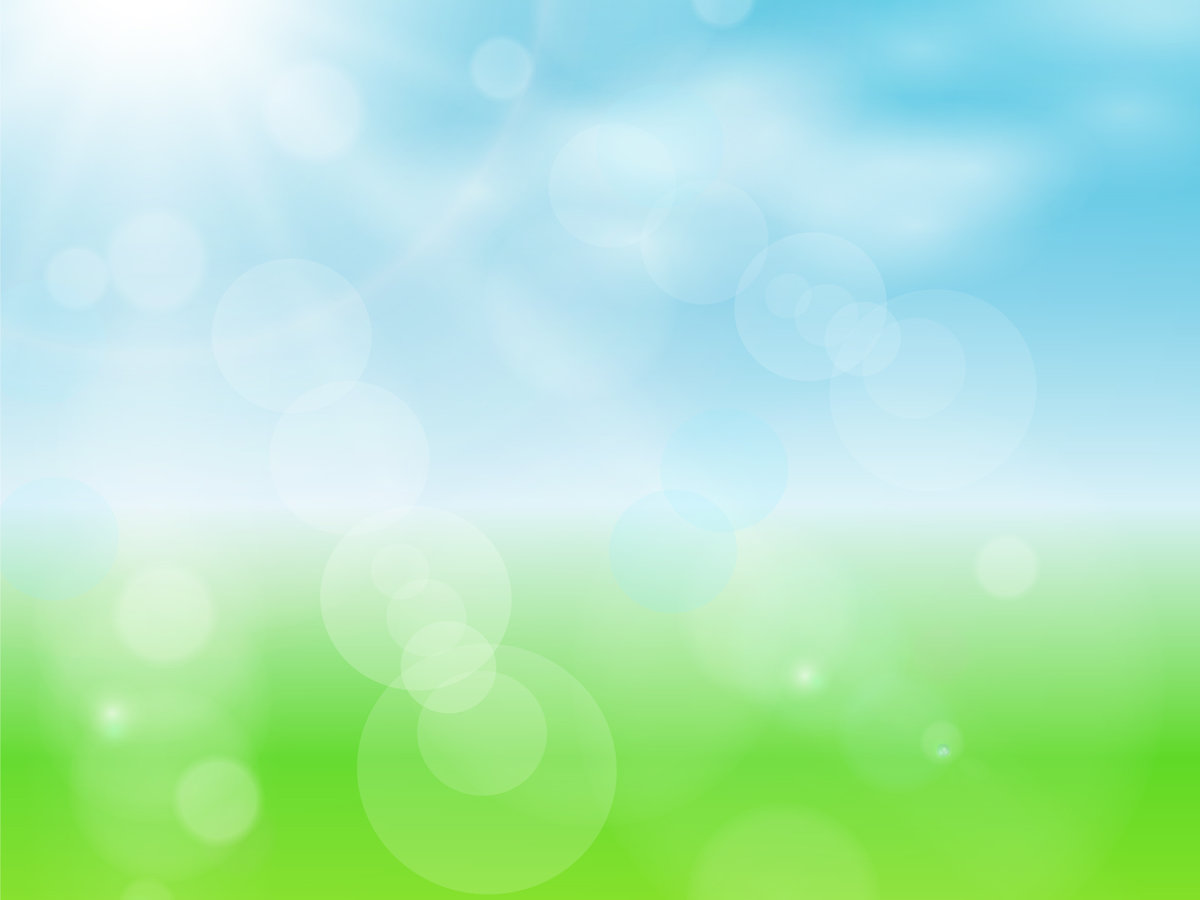